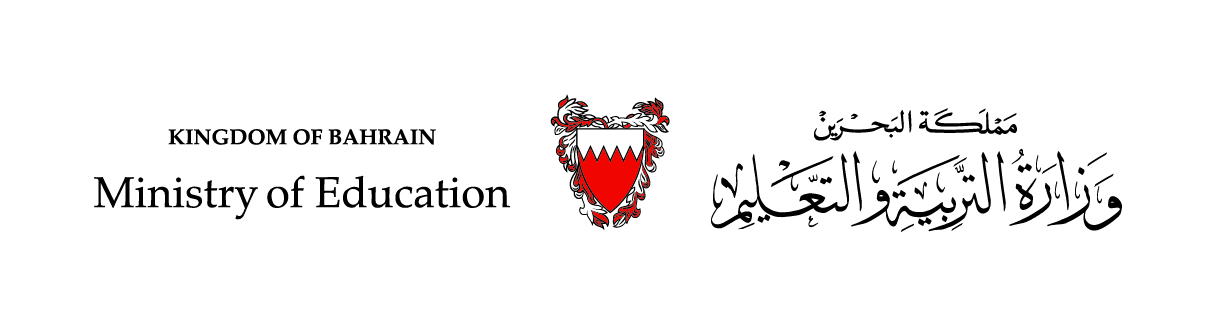 الصلواتُ الخَمْس
التربية الإسلاميةالحلقة الأولى/ الصف الأول
أتعلم اليوم
أسماء الصلوات الخمس وعدد ركعات كل صلاة.
وزارة التربية والتعليم – 2020م
الصلواتُ الخَمْس
وزارة التربية والتعليم – 2020م
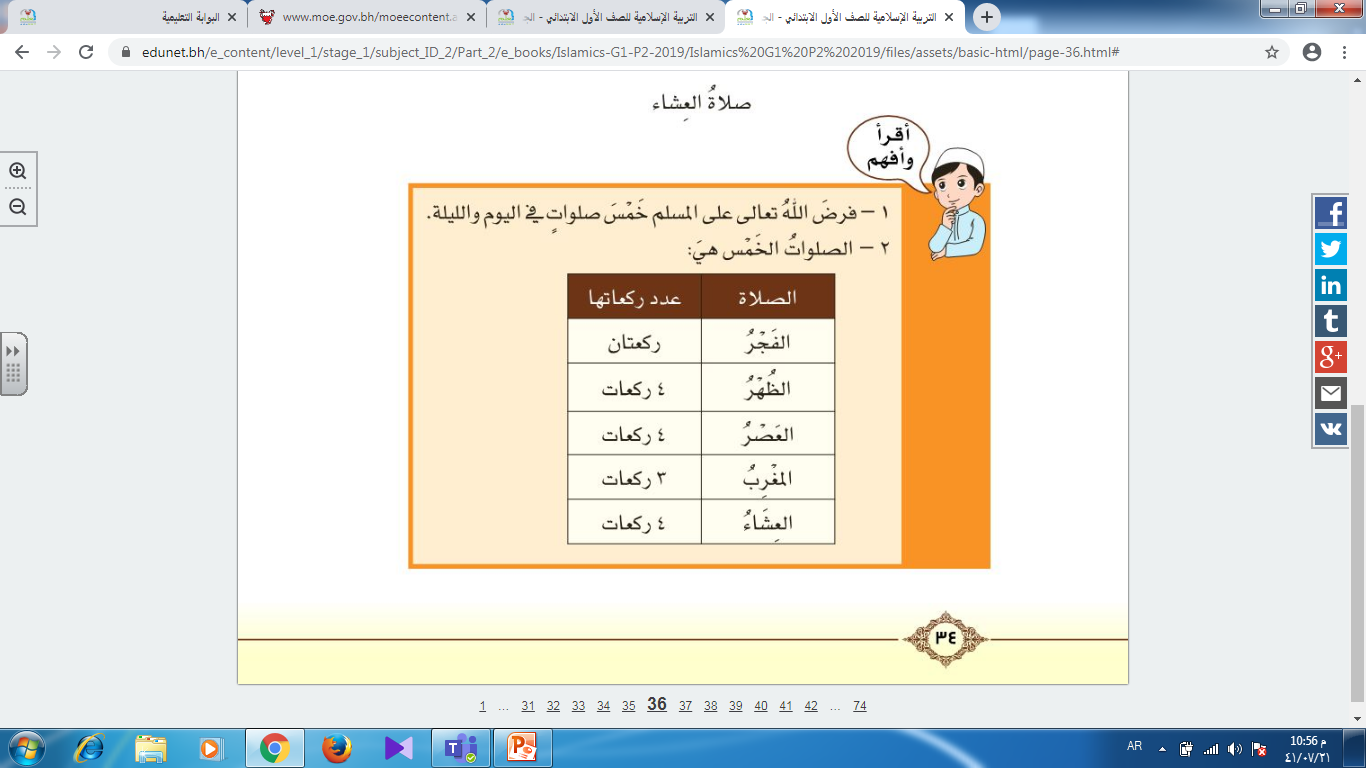 وزارة التربية والتعليم – 2020م
الأنشطة
1- أَرتِّبُ الصلوات الخَمْس تصاعدياّ حسب أدائها:
المغرب
4
3
العصر
الصلاة
العشاء
5
الزكاة
الفجر
1
الظهر
2
وزارة التربية والتعليم – 2020م
أَصِلُ بين الصلاة المفروضة وعدد ركعاتها فيما يأتي:
وزارة التربية والتعليم – 2020م
تمنياتنا للجميع بالنجاح والتوفيق
وزارة التربية والتعليم – 2020م